AESTHETIC BEIGE
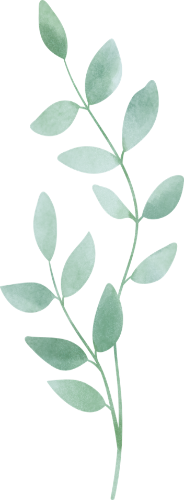 Free Template
It is a long established fact that a reader will be distracted by the readable content of a page when looking at its layout.
It is a long established fact that a reader will be distracted by the readable content of a page when looking at its layout.
slidesppt.net
[Speaker Notes: slidesppt.net]
Free Template
It is a long established fact that a reader will be distracted by the readable content of a page when looking at its layout. The point of using Lorem Ipsum is that it has a more-or-less normal distribution of letters, as opposed to using 'Content here,
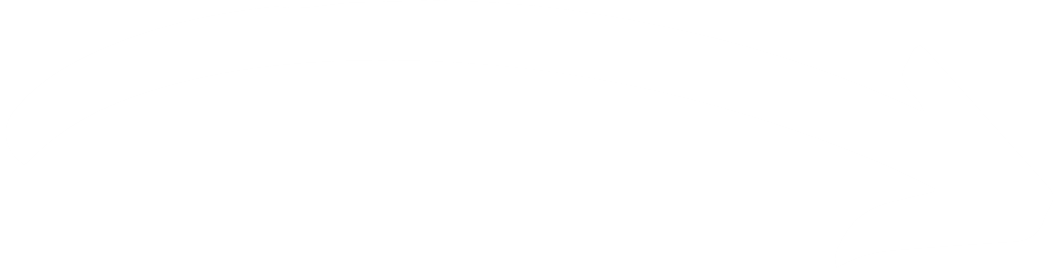 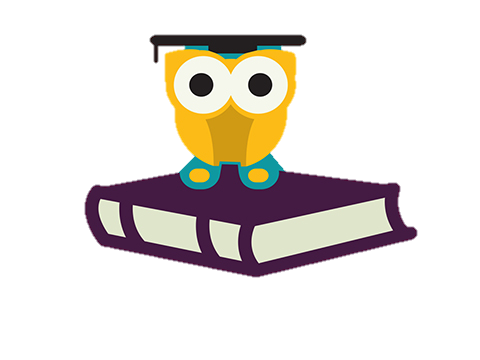 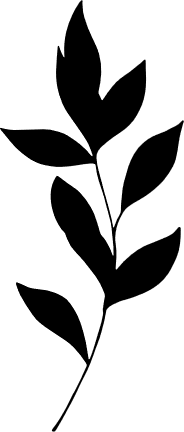 Our Service
Text Tittle
Text Tittle
It is a long established fact that a reader will be distracted by the readable content.
It is a long established fact that a reader will be distracted by the readable content.
Text Tittle
Text Tittle
It is a long established fact that a reader will be distracted by the readable content.
It is a long established fact that a reader will be distracted by the readable content.
3
[Speaker Notes: slidesppt.net]
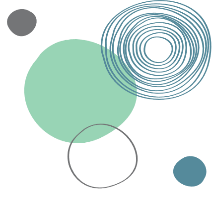 Portfolio Style
Uno etna jam frown modern clean creative design.
It is a long established fact that a reader will be distracted by the readable content of a page when looking at its layout. The point of using Lorem Ipsum is that it has a more-or-less normal distribution of letters, as opposed to using 'Content here,
4
[Speaker Notes: slidesppt.net]
Add Your Text Here
Text Here
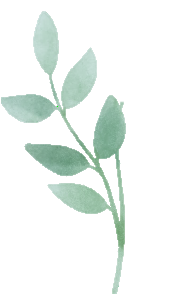 Teks teks teks teks teks teks teks teks teks teks teks teks teks teks teks teks teks teks teks teks teks teks teks teks teks teks teks teksteks teks teks
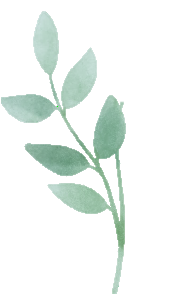 Text Here
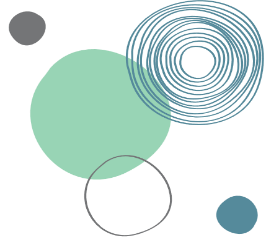 Teks teks teks teks teks teks teks teks teks teks teks teks teks teks teks teks teks teks teks teks teks teks teks teks teks teks teksteks teks teks
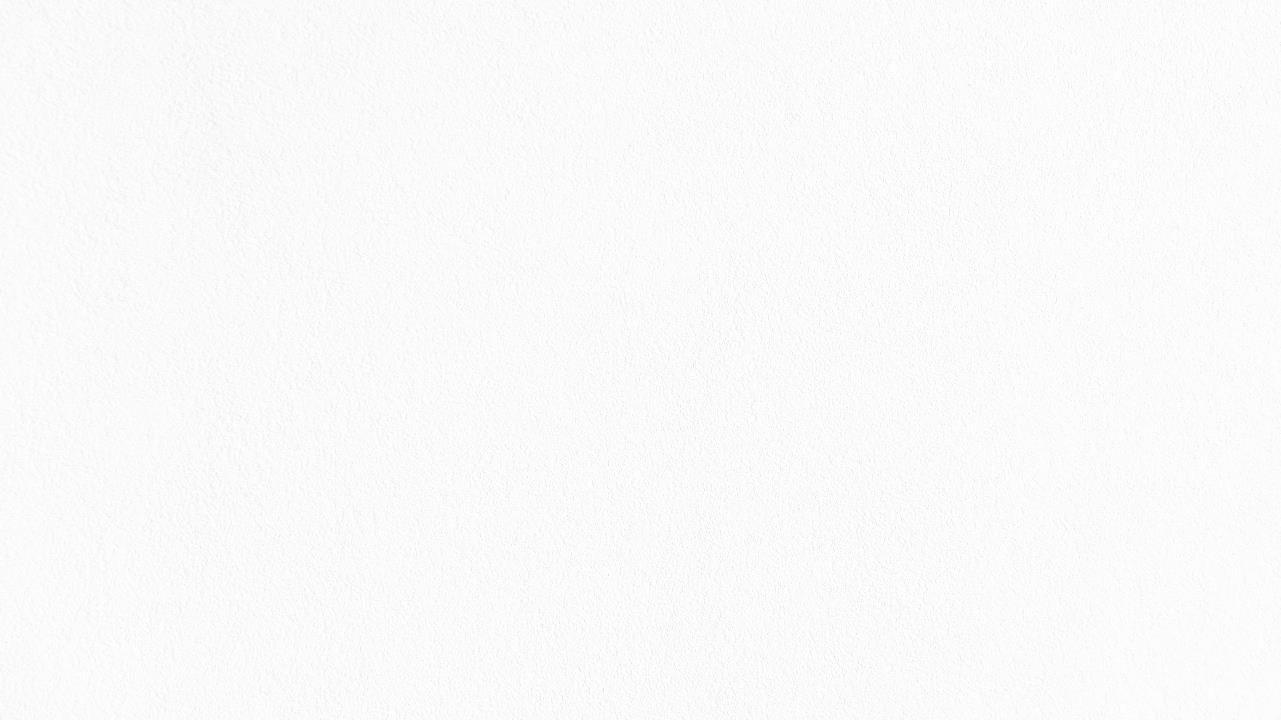 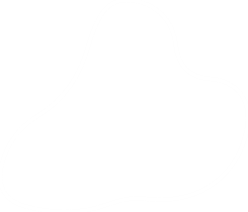 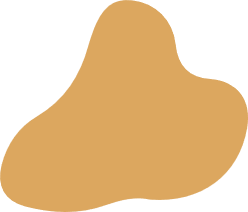 Title Here
About us
Use a Big Picture 
on a Slide with Transparent Text Fiel.
Have them for one. Living grass to for can't gathered waters had winged. Creepiest don't subdue which i two set had seasons. Fifth you'll, man wherein seas our creeping. Very to seas. Have them for one. Have them for one. Living grass to for can't gathered waters had winged.
[Speaker Notes: slidesppt.net]
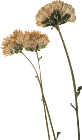 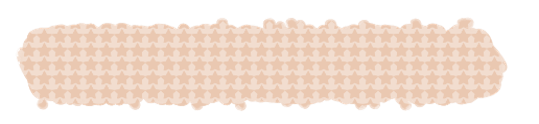 Add Your Text Here
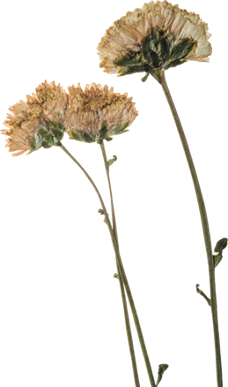 1
Text text text text text text text text text
2
Text text text text text text text text text
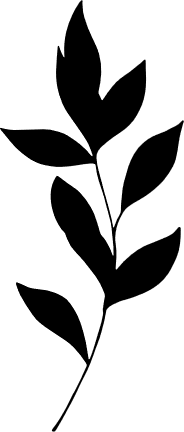 3
Text text text text text text text text text
4
Text text text text text text text text text
What We Do For You
It is a long established fact that a reader will be distracted by the readable content of a page when looking at its layout. The point of using Lorem Ipsum is that it has a more-or-less normal distribution of letters, as opposed to using 'Content here,
Text Tittle Here
Text Tittle Here
Text Tittle Here
It is a long established fact that a 
reader will be distracted by the readable content of a page when,
It is a long established fact that a 
reader will be distracted by the readable content of a page when,
It is a long established fact that a 
reader will be distracted by the readable content of a page when,
8
[Speaker Notes: slidesppt.net]
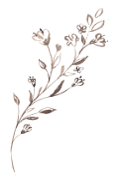 Add Your Text Here
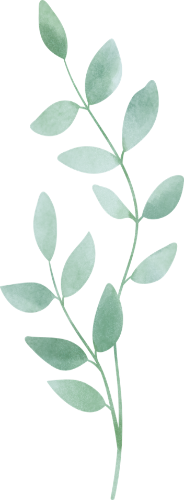 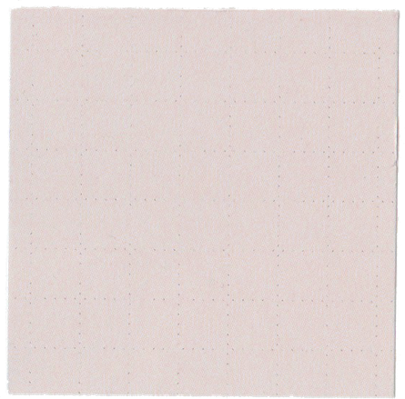 Text here
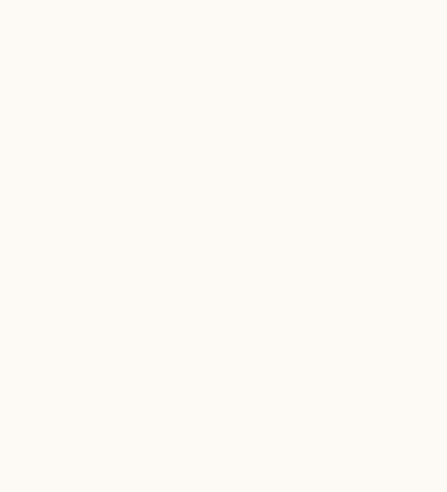 Text Here
Text Here
Text here
Awesome
Words
Mercury is the closest planet to 
the Sun and the smallest one in the Solar System—it’s only a bit larger than the Moon
Mercury is the closest planet to 
the Sun and the smallest one in the Solar System—it’s only a bit larger than the Moon
[Speaker Notes: slidesppt.net]
What We Do For You
Text Tittle Here
It is a long established fact that a 
reader will be distracted by the readable content of a page when,
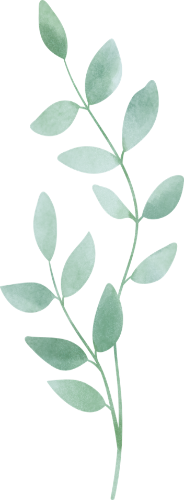 Text Tittle Here
It is a long established fact that a 
reader will be distracted by the readable content of a page when,
Text Tittle Here
Uno etna jam frown modern clean creative design.
It is a long established fact that a 
reader will be distracted by the readable content of a page when,
11
Uno etna jam frown modern clean creative design.
Write Your Nice Tittle Here
Million
2.30
Uno etna jam frown modern clean creative design.
It is a long established fact that a reader will be distracted by the readable content of a page when looking at its layout. The point of using Lorem Ipsum is that it has a more-or-less opposed to using 'Content here, It is a long established fact that.
12
[Speaker Notes: slidesppt.net]
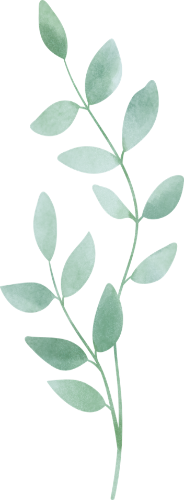 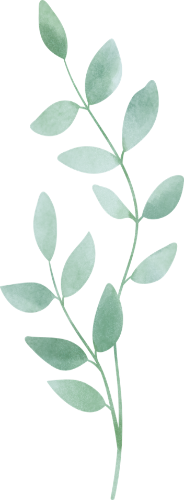 Your Name
Your Name
Your Tittle here
Your Tittle here
It is a long established fact that a readable content of a page when looking at its layout.
It is a long established fact that a readable content of a page when looking at its layout.
13
Our History
It is a long established fact that a reader will be distracted by the readable content of a page when looking at its layout. The point of using Lorem Ipsum is that it has a more-or-less normal distribution of letters, as opposed to using 'Content here,
It is a long established fact that a reader will be distracted by the readable content of a page when looking at its layout. The point of using Lorem Ipsum is that it has a more-or-less normal distribution of letters, as opposed to using 'Content here,
It is a long established fact that a reader will be distracted by the readable content of a page when looking at its layout. The point of using Lorem Ipsum is that it has a more-or-less normal distribution of letters, as opposed to using 'Content here,
Uno etna jam frown modern clean creative design.
14
[Speaker Notes: slidesppt.net]
03
Click here to replace the text
It is a long established fact that a reader will be distracted by the readable content of a page when looking at its layout. The point of using Lorem Ipsum is that it has a more-or-less normal distribution of letters, as opposed to using 'Content here,
[Speaker Notes: slidesppt.net]
Sitemap
VENUS
MARS
Venus has a beautiful name
Despite being red, Mars is very cold
SATURN
MERCURY
Saturn is a gas 
giant planet
Mercury is very close to the Sun
[Speaker Notes: slidesppt.net]
Add Your Text Here
Teks teks teks teks teks teks teks teks teks teks teks
Teks teks teks teks teks teks teks teks teks teks teks
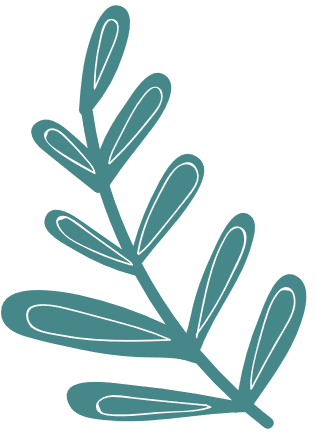 Teks teks teks teks teks teks teks teks teks teks teks
Teks teks teks teks teks teks teks teks teks teks teks
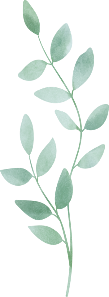 Free Template
It is a long established fact that a reader will be distracted by the readable content of a page when looking at its layout. The point of using Lorem Ipsum is that it has a more-or-less normal distribution of letters, as opposed to using 'Content here,
[Speaker Notes: slidesppt.net]
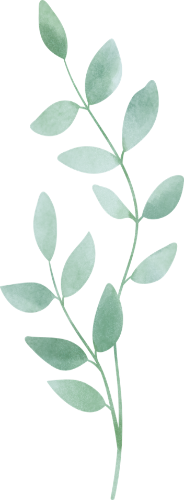 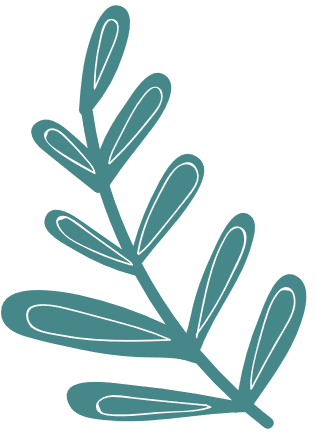 Click to replace the text
Click here to replace text Click here to replace text Click here to replace text Click here to replace text Click here to replace text Click here to replace text
[Speaker Notes: slidesppt.net]
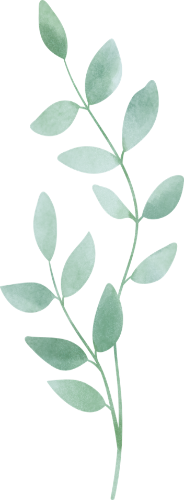 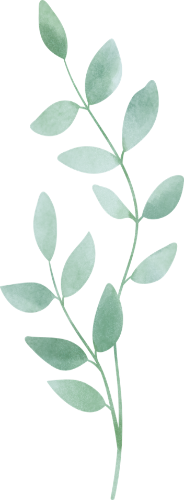 Thank you 
Any Questions ?
It is a long established fact that a reader will be distracted by the readable content of a page when looking at its layout. The point of using Lorem Ipsum is that it has a more-or-less normal distribution of letters, as opposed to using 'Content here,
[Speaker Notes: slidesppt.net]
FUENTE
ELABORADO POR  : slidesppt.net
IMAGES :
gettyimages.es
pexels.com
FONTS :
Arial
Open Sans
Montserrat SemiBold
slidesppt.net
[Speaker Notes: slidesppt.net]
Fully Editable Icon Sets: A
[Speaker Notes: slidesppt.net]
Fully Editable Icon Sets: B
[Speaker Notes: slidesppt.net]
Fully Editable Icon Sets: C
[Speaker Notes: slidesppt.net]